Подготовлено: Финансовым управлением администрации Шенкурского муниципального округа Архангельской области
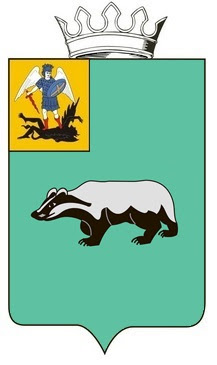 Исполнение бюджета Шенкурского муниципального округа Архангельской области за 2023 год
Что такое бюджет?
Бюдже́т — финансовый план определённого субъекта (семьи, бизнеса, организации, государства и т. д.), устанавливаемый на определённый период времени, обычно на один год
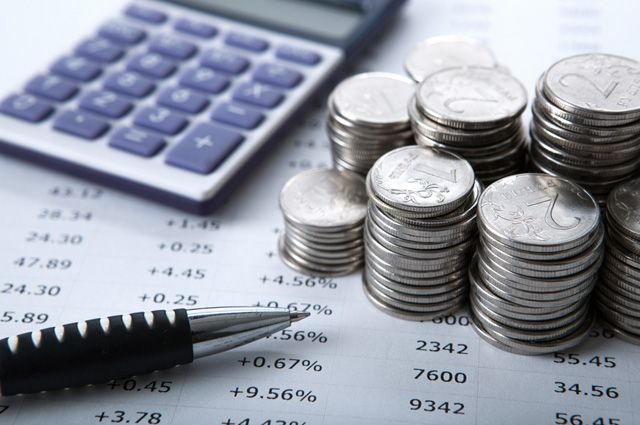 2
Бюджет муниципального образования
Доходы
Расходы
Налоговые
расходы, связанные с решением 
вопросов местного значения, 
установленные законодательством РФ
и законодательством субъекта РФ;
Неналоговые
расходы, связанные с осуществлением
отдельных государственных 
полномочий, переданных органам 
местного самоуправления;
Безвозмездные 
поступления
иные расходы, предусмотренные 
уставом муниципального образования.
3
Налоговые и неналоговые доходы
Налоговые доходы – это поступления от уплаты налогов, установленных Налоговым кодексом Российской Федерации.
Неналоговые доходы – это поступления от уплаты других пошлин и сборов, установленных законодательством Российской Федерации, а также штрафов за нарушения законодательства.
4
Безвозмездные поступления  в бюджет
Безвозмездные поступления - это добровольные и безвозмездные поступления денежных средств, материалов, основных средств и других активов от юридических и физических лиц.
Безвозмездные поступления состоят из:

 Дотации от других бюджетов бюджетной системы Российской Федерации

 Субсидии бюджетам бюджетной системы Российской Федерации

 Субвенции бюджетам бюджетной системы Российской федерации

 Иные межбюджетные трансферты

 Безвозмездные поступления от юридических и физических лиц
5
Участники бюджетного процесса
- Представительные органы власти;

- Органы местного самоуправления;

- Органы  муниципального финансового контроля;

- Главные распорядители бюджетных средств (распорядители бюджетных средств);

- Иные органы, на которые возложены бюджетные, налоговые и иные полномочия.
6
Итоги социально-экономического развития Шенкурского муниципального округа за 2023 год
По данным территориального раздела Статистического регистра Росстата на 1 января 2024 года количество предприятий и организаций на территории Шенкурского муниципального округа составило 96 единиц.
За 2023 год объем отгруженных товаров собственного производства, выполненных работ и услуг собственными силами организаций (без субъектов малого предпринимательства и организаций с численностью работающих менее 15 человек, не являющихся субъектами малого предпринимательства) по виду экономической деятельности «Обрабатывающие производства» в действующих ценах составил 638413 тыс. рублей.
Объем инвестиций в основной капитал организаций (без субъектов малого предпринимательства и объема инвестиций, не наблюдаемых прямыми статистическими методами), направленных на развитие экономики и социальной сферы, в январе-сентябре 2023 года использован на 92479 тыс. рублей, что на 26,8% выше уровня соответствующего периода предыдущего года в фактически действовавших ценах.
Жилищное строительство. В 2023 году за счет всех источников финансирования введено 1719 квадратных метров жилых помещений, что составляет 59,9% от уровня 2022 года. Ввод жилья был осуществлен индивидуальными застройщиками.
Строительная деятельность. Объем работ, выполненных по виду экономической деятельности «Строительство» организациями (без субъектов малого предпринимательства и организаций с численностью работающих менее 15 человек, не являющихся субъектами малого предпринимательства), в 2023 году в 1,5 раза больше уровня предыдущего года в действующих ценах. 
Оборот розничной торговли по организациям (без субъектов малого предпринимательства и организаций с численностью работающих менее 15 человек, не являющихся субъектами малого предпринимательства) составил 576853  тыс. рублей, что в сопоставимых ценах на 6,2% выше, чем за 2022 год. В макроструктуре оборота розничной торговли организаций преобладающую долю занимают пищевые продукты, включая напитки, и табачные изделия – 70,0%. Кроме того, оборот общественного питания организаций (без субъектов малого предпринимательства и организаций с численностью работающих менее 15 человек, не являющихся субъектами малого предпринимательства) составил 7714 тыс. рублей (на 11,8% больше уровня 2022 года в сопоставимых ценах).
Услуги. Объем платных услуг, оказанных населению района в 2023 году организациями (без субъектов малого предпринимательства и организаций с численностью работающих менее 15 человек, не являющихся субъектами малого предпринимательства), составил 23677 тыс. рублей, что в действующих ценах на 2,0% меньше уровня 2022 года.
Оплата труда. Среднемесячная номинальная начисленная заработная плата работников организаций (без субъектов малого предпринимательства и организаций с численностью работающих менее 15 человек, не являющихся субъектами малого предпринимательства) за январь-ноябрь 2023 года составила 51229,9 рубля и увеличилась по сравнению с соответствующим периодом 2022 года на 14,1%. Среднемесячная заработная плата за ноябрь 2023 года сложилась в размере 53653,4 рубля и возросла по сравнению с ноябрем 2022 года на 15,1%, по сравнению с октябрем 2023 года увеличилась на 1,8%.
Занятость населения. Число замещенных рабочих мест работниками списочного состава, совместителями и лицами, выполнявшими работы по договорам гражданско-правового характера, в организациях (без субъектов малого предпринимательства и организаций с численностью работающих менее 15 человек, не являющихся субъектами малого предпринимательства) в январе-ноябре 2023 года составило 1619 человек, что меньше, чем в январе-ноябре 2022 года на 42 человек. В январе-ноябре 2023 года в общем количестве замещенных рабочих мест рабочие места внешних совместителей составили 1,1%, лиц, выполнявших работы по договорам гражданско-правового характера – 6,4%.
Демография. Численность  постоянного населения Шенкурского района на 1 января 2023 года составила 10681 человек.
7
Исполнение  бюджета Шенкурского муниципального округа Архангельской области за 2023 год
8
Исполнение  бюджета Шенкурского муниципального округа Архангельской области за 2023 год  по администраторам доходов (рублей)
9
Доходы бюджета Шенкурского муниципального округа Архангельской области за 2023 год
Доходы
НАЛОГОВЫЕ И НЕНАЛОГОВЫЕ ДОХОДЫ
Исполнено: 122 448 946, 68 рублей
БЕЗВОЗМЕЗДНЫЕ ПОСТУПЛЕНИЯИсполнено: 651 025 091,81 рублей
Субсидии бюджетам бюджетной системы РФ (межбюджетные субсидии)
Исполнено: 251 268 193, 96 рублей
Возврат остатков субсидий, субвенций и иных межбюджетных трансфертов, имеющих целевое назначение, прошлых лет
Исполнено: -15 958 309,91 рублей
Субвенции бюджетам бюджетной системы РФ
Исполнено: 302 394 045,25 рублей
Иные межбюджетные трансферты
Исполнено: 31 218 224,32 рублей
10
«Отраслевая» структура расходов Шенкурского муниципального округа Архангельской области за 2023 год (рублей)
11
Расходы бюджета Шенкурского муниципального округа Архангельской области за 2023 год
ОБЩЕГОСУДАРСТВЕННЫЕ ВОПРОСЫ
Запланировано: 101 619 178, 13рублейИсполнено: 95 873 373, 60 рублей
Функционирование высшего должностного лица субъекта РФ и муниципального образования
Запланировано: 2 019 450, 83 рублейИсполнено: 2 019 450, 82 рублей
Функционирование Правительства РФ, высших исполнительных органов государственной  власти субъектов РФ, местных администраций 
Запланировано: 75 396 620, 31 рублейИсполнено: 73 777 067, 36 рублей
Функционирование законодательных (представительных) органов государственной власти и представительных органов муниципальных образований
Запланировано: 2 656 571, 08 рублейИсполнено: 2 651 345, 14 рублей
Судебная система 
Запланировано: 5 609, 69 рублей Исполнено: - рублей
Обеспечение деятельности финансовых, налоговых и таможенных органов и органов финансового (финансово-бюджетного) надзора
Запланировано: 13 341 361, 72 рублейИсполнено: 13 047 854, 43 рублей
Резервные фонды
Запланировано: 29 366, 92 рублей  Исполнено: - рублей
Другие общегосударственные вопросы Запланировано: 8 170 197, 58 рублейИсполнено: 4 377 655, 85 рублей
12
Расходы бюджета Шенкурского муниципального округа Архангельской области за 2023 год
НАЦИОНАЛЬНАЯ ОБОРОНА
КУЛЬТУРА, КИНЕМАТОГРАФИЯ
Культура 
Запланировано: 88 948 529,23 рублей Исполнено: 88 948 529,23 рублей
Мобилизационная и вневойсковая подготовка Запланировано: 1 009 303,02 рублейИсполнено: 1 009 215, 02 рублей
ОХРАНА ОКРУЖАЮЩЕЙ СРЕДЫ
НАЦИОНАЛЬНАЯ БЕЗОПАСНОСТЬ И ПРАВООХРАНИТЕЛЬНАЯ ДЕЯТЕЛЬНОСТЬ
Другие вопросы в области охраны окружающей среды
Запланировано: 5 108 040,97 рублейИсполнено: 4 234 478,43 рублей
Защита населения и территории от чрезвычайных ситуаций природного и техногенного характера, пожарная безопасность
Запланировано: 8 883 865,08 рублейИсполнено: 8 883 865,08  рублей
ФИЗИЧЕСКАЯ КУЛЬТУРА И СПОРТ
Массовый спорт 
Запланировано: 538 783,00 рублей Исполнено: 538 783,00 рублей
13
Расходы бюджета Шенкурского муниципального округа Архангельской области за 2023 год
НАЦИОНАЛЬНАЯ ЭКОНОМИКА
Запланировано: 47 062 031,98 рублейИсполнено: 43 498 658,33 рублей
ЖИЛИЩНО-КОММУНАЛЬНОЕ ХОЗЯЙСТВО
Запланировано: 47 062 031,98 рублей Исполнено: 43 498 658,33 рублей
Транспорт
Запланировано: 5 404 667,77 рублейИсполнено: 5 391 883,62 рублей
Жилищное хозяйство
Запланировано: 5 003 780,00 рублей Исполнено: 3 128 473,72 рублей
Дорожное хозяйство (дорожные фонды)
Запланировано: 40 076 364,21 рублей Исполнено: 36 525 774,71 рублей
Коммунальное хозяйство
Запланировано: 23 745 746,18 рублей Исполнено: 23 394 785,43 рублей
Другие вопросы в области национальной экономики
Запланировано: 1 581 000,00 рублей Исполнено 1 581 000,00 рублей
Благоустройство
Запланировано: 18 481 502,17 рублей Исполнено: 16 143 836,72 рублей
14
Расходы бюджета Шенкурского муниципального округа Архангельской области за 2023 год
СОЦИАЛЬНАЯ  ПОЛИТИКА
Запланировано: 15 500 589,05 рублей Исполнено: 15 419 491,96 рублей
Пенсионное обеспечение
Запланировано: 319 381,44 рублей Исполнено: 314 784,35 рублей
Социальное обеспечение населения
Запланировано: 180 000,00 рублей Исполнено:  103 500,00 рублей
Охрана семьи и детства
Запланировано: 15 001 207,61 рублей Исполнено: 15 001 207,61 рублей
15
Расходы бюджета Шенкурского муниципального округа Архангельской области за 2023 год
ОБРАЗОВАНИЕ
Запланировано: 479 711 553,98 рублей Исполнено: 479 358 265,85 рублей
Другие вопросы в области образования 
Запланировано: 10 163 169,57 рублей Исполнено: 9 990 795,44 рублей
Дошкольное образование
Запланировано: 140 425 806,00 рублей Исполнено: 140 425 806,00 рублей
Общее образование
Запланировано: 284 470 743,77 рублей Исполнено: 284 470 743,77 рублей
Молодежная политика 
Запланировано: 550 722,00 рублей Исполнено: 550 722,00 рублей
Дополнительное образование детей
Запланировано: 44 101 112,64 рублей Исполнено: 43 920 198,64 рублей
16
Результат исполнения бюджета и муниципальный долг
Бюджет муниципального образования Шенкурский муниципальный округ за  2023 год

Исполнен с дефицитом  в размере 6 957 717, 88 рублей.

Муниципальный долг

Размер муниципального внутреннего долга на 01 января 2024 года составил 0,00  рублей.
Долг по муниципальным  гарантиям  на 1 января 2024 года отсутствует 


          Просроченная кредиторская задолженность
          По состоянию на 01 января 2024 года просроченная кредиторская задолженность отсутствует.
17